Armazenadores de Energia -  Baterias
Laboratório de Fontes Alternativas e Processamento de Energia – LAFAPE

Autor: Ricardo Q. Machado

Email: rquadros@sc.usp.br
Introdução
Custo dos armazenadores;
Dimensões físicas;
Tipo de tecnologia utilizada;
Interface de potência para carga e descarga do armazenador de energia.
Introdução
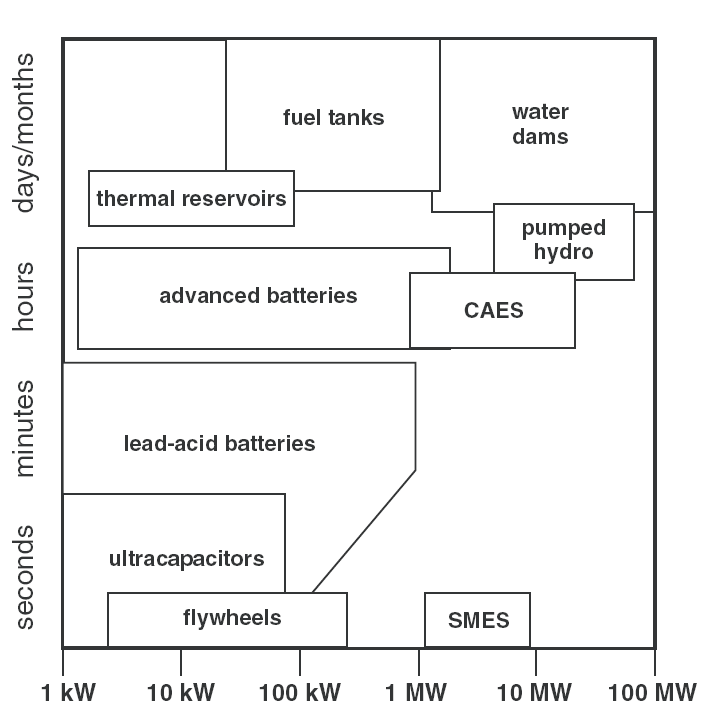 Compressed air  energy store
Superconducting magnetic energy store
Parâmetros para avaliação da   energia armazenada
Capacidade – capacidade de energia armazenada em J ou Wh (1 Wh=3600 J);
Energia específica – energia armazenada em relação a massa em Wh/kg;
Densidade de energia – energia armazenada por volume Wh/m3;
Potência específica – quantidade de potência por kg em W/kg;
Eficiência física – é a quantidade de potência armazenada em um dado volume e peso;
Parâmetros para avaliação da   energia armazenada
Eficiência elétrica – relação entre a quantidade de energia retirada e armazenada <100%;
Taxa de armazenamento – taxa na qual a energia pode ser re-armazenada; 
Capacidade de auto-descarga – capacidade do armazenador se manter carregado durante os períodos nos quais não é utilizado;  
Vida útil;
Custo;
Custo de operação.
Capacidade típica de baterias
Parâmetros de uma bateria de chumbo-ácido
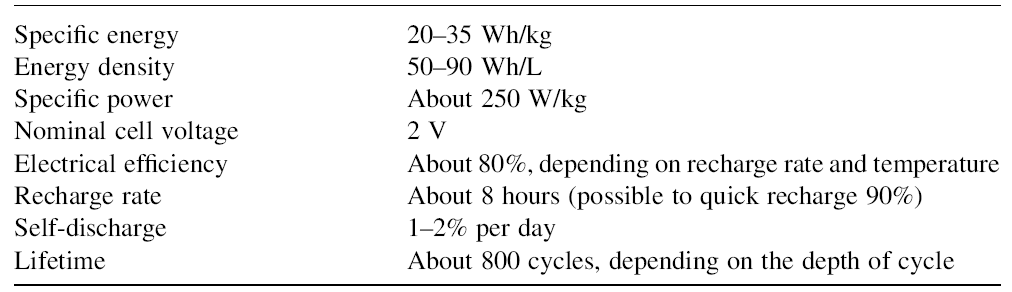 Comparação entre modelos
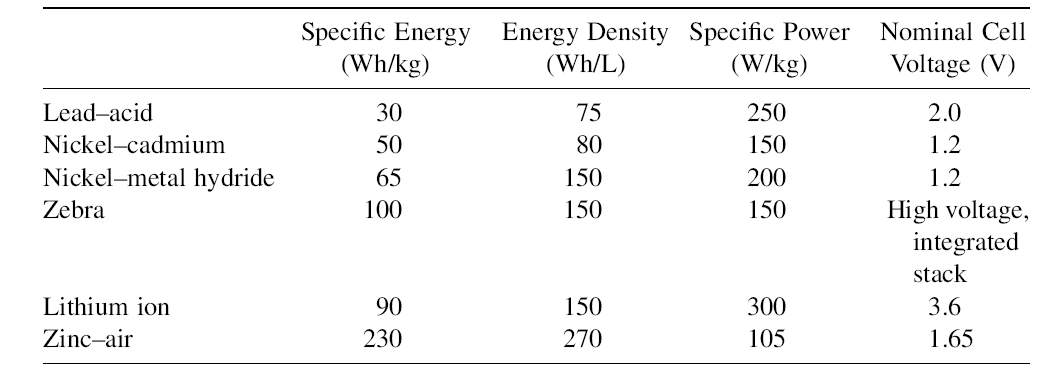 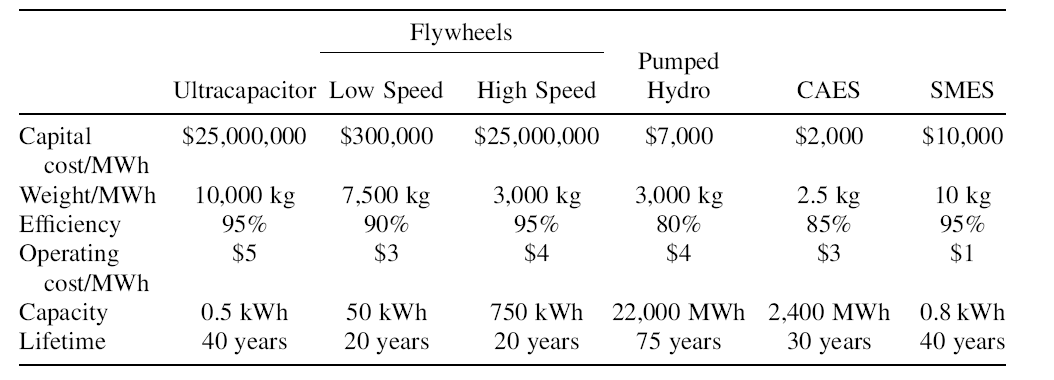 Comparação entre modelos
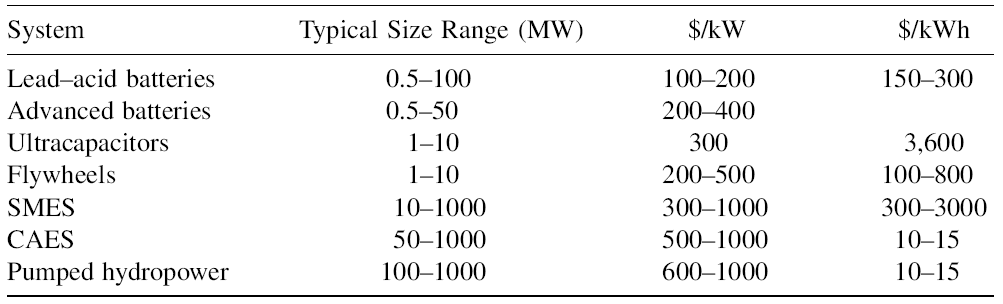 Modelo químico de baterias de chumbo-ácido
Dióxido de chumbo
Sulfeto
de chumbo
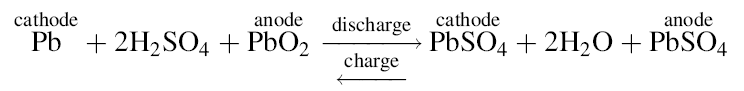 Chumbo metálico
Sulfeto
de chumbo
Limites operativos de baterias de chumbo-ácido
Tensão quiescente (tensão de circuito-aberto) – 12,6 V;

Bateria completamente descarregada – 11,8 V;

Carga – entre 13,2 e 14,4 V;

Tensão de gaseificação – 14,4 V;

Tensão de flutuação – 13,2 V.
Características técnicas de baterias de chumbo-ácido
Processo de carga e recarga é repetitivo;

 Profundidade da descarga reduz o número de ciclos de recarga.
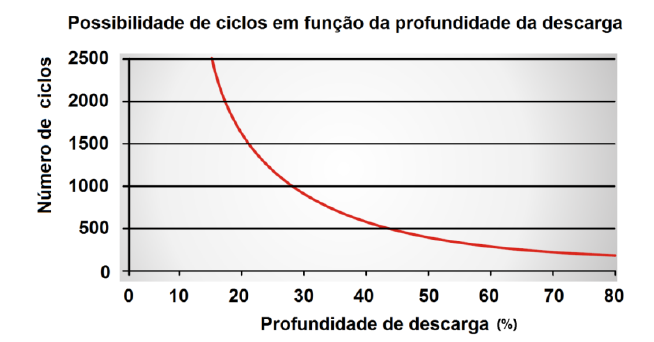 Características técnicas de baterias de chumbo-ácido
Incremento de temperatura reduz a vida útil.
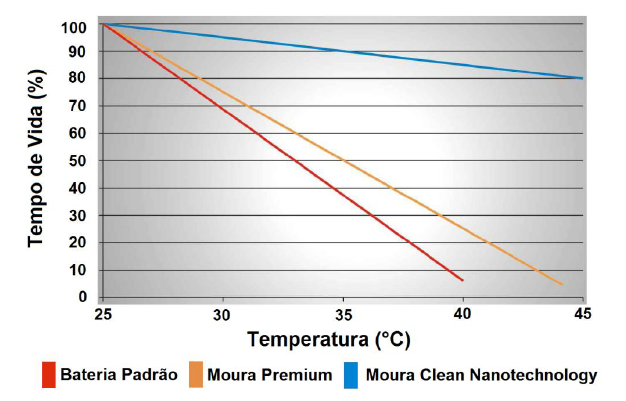 Características técnicas de baterias de chumbo-ácido
Incremento de temperatura reduz a capacidade disponível.
Dificuldade na determinação do estado de carga SOC;
SOC relação entre a carga presente na bateria e a carga máxima;
Rendimento típico de bateria de chumbo-ácido é em torno de 85% e de níquel-cádmio de 65%.
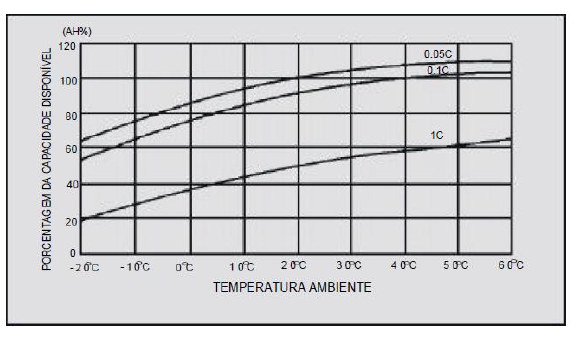 Aspectos construtivos
Meio no qual as placas estão imersas: sólido, líquido ou gel;
Meio gelatinosos propicio a segurança porém, pouco tolerante a altas correntes;
Meio sólido as placas são imersas em mateiras semelhante a lã de vidro pouco tolerantes a altas correntes e a altas temperaturas;
Tensão típica de uma célula é 2,14 completamente carregada;
Tensão de manutenção (para evitar a autodescarga) 2,2 V;
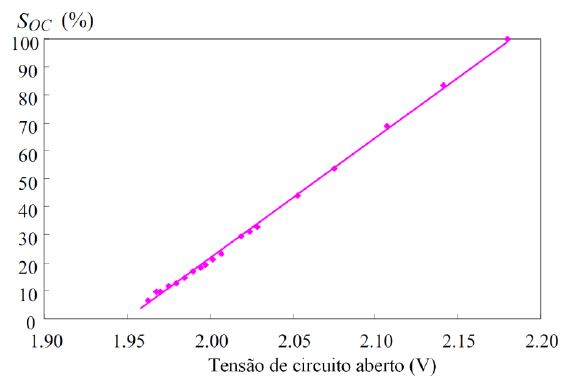 Aspectos construtivos
O SOC pode ser determinado medindo-se as tensões em circuito aberto (no caso de baterias chumbo-ácido) ou através da medição da acidez do eletrólito o que é muito difícil, pois as baterias são seladas;

A tensão de circuito aberto de uma bateria de chumbo-ácido quando está completamente carregada, está em torno de 2,12 a 2,15 V por célula ou 12,7 a 12,9 V por bateria. A 50% de carga ela possui 2,03 V por célula e 1,95 V quando, totalmente, descarregada (0% de carga);

Parâmetro indispensável para a estimação do SOC é o tempo de descanso ao qual a bateria deve ser submetida antes de ser realizada a medição da tensão terminal, pois assim que ela é desconectada do circuito de carga a tensão tende a se estabilizar, entretanto, esta estabilização depende de um equilíbrio químico interno que não é instantâneo.
Aspectos construtivos
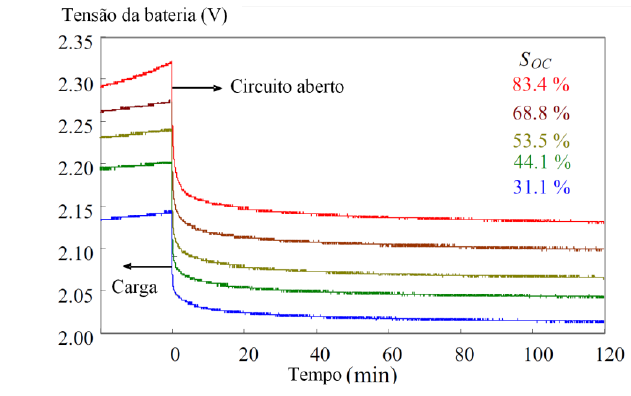 Aspectos construtivos
A tensão terminal dinâmica, que é medida nos terminais da bateria durante o processo de carga ou descarga, não pode ser utilizada como parâmetro para medição do SOC, pois ela varia proporcionalmente à corrente injetada ou drenada, ou seja, quanto maior à corrente drenada mais rápido a tensão decresce;
A tensão terminal não pode ultrapassar certos patamares para que a vida útil não seja comprometida, desta forma, é indispensável uma metodologia para estimar o SOC durante o processo de carga ou descarga (que será chamado de SOC interativo).
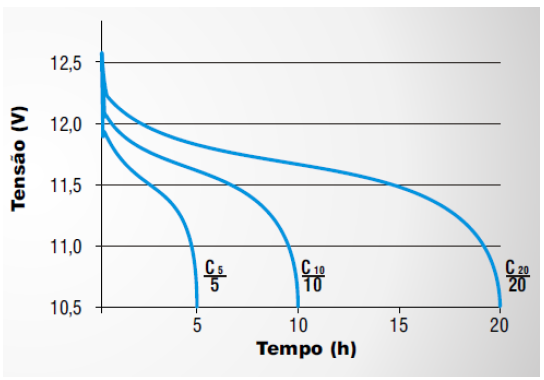 Método para determinação do SOC em baterias de chumbo-ácido
A estimação do SOC interativo reside em um método misto que utiliza a tensão terminal de circuito aberto, juntamente com um método de integração da corrente injetada ou drenada da bateria;
Estado inicial, definido pela tensão de circuito aberto da bateria no instante inicial
Não leva em consideração as perdas inerentes à bateria.
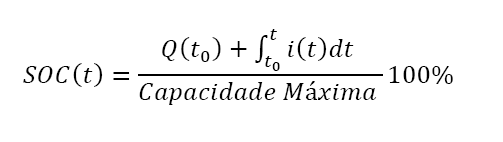 Expressa em Ah
Método para determinação do SOC em baterias de chumbo-ácido
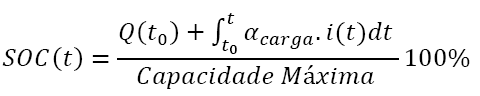 Métodos de carga
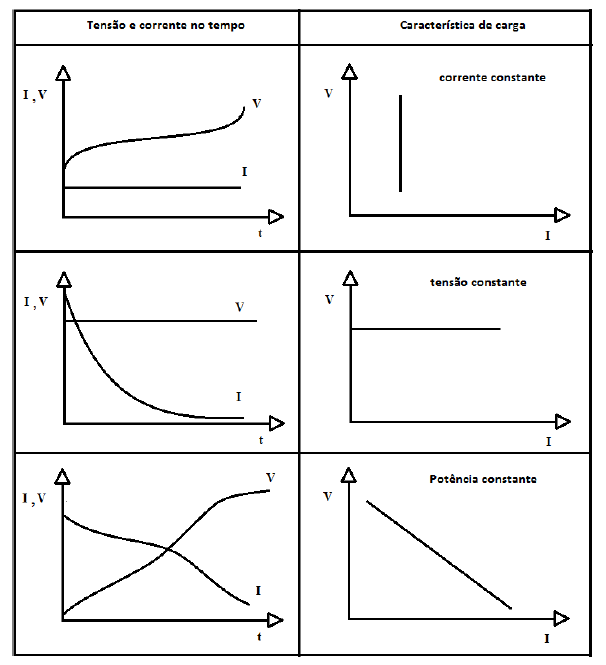 Os métodos vistos na literatura são cinco: corrente e tensão constante, potência constante, corrente pulsada e métodos mistos nos quais existem estágios de alternância entre os outros métodos;
Métodos de carga
O método de corrente constante é o que apresenta os melhores resultados, pois, o mesmo, injeta uma corrente controlada evitando aquecimento. Porém, a tensão deve ser gerenciada durante todo o processo para evitar que a bateria fique exposta a tensões elevadas (valores maiores que os limites máximos permitidos pelo fabricante) e se deteriore;

O método de tensão constante deve ser utilizado somente para pequenos intervalos de tempo, uma vez que a corrente tende a alcançar valores elevados, o que faz com que a temperatura deva ser observada para evitar aquecimento excessivo;

Já o método a dois níveis de tensão apresenta as melhores características do método de corrente constante e do método de tensão constante, pois limita a corrente no início do carregamento evitando aquecimento e a tensão ao final do processo não permitindo sobre tensões.
Métodos de carga
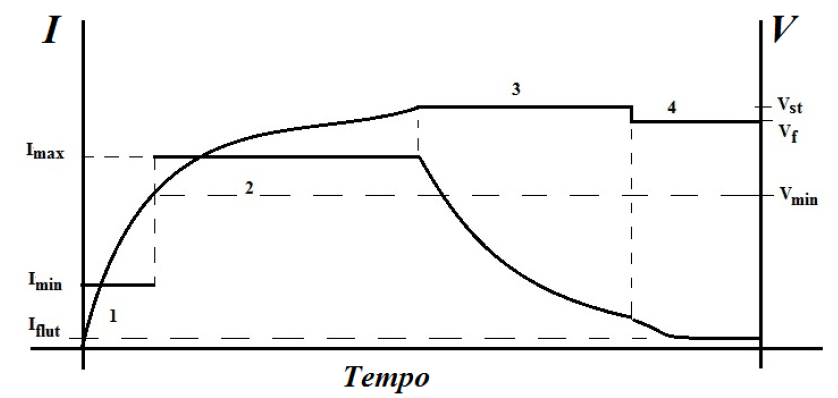 Método de estimação do SOC
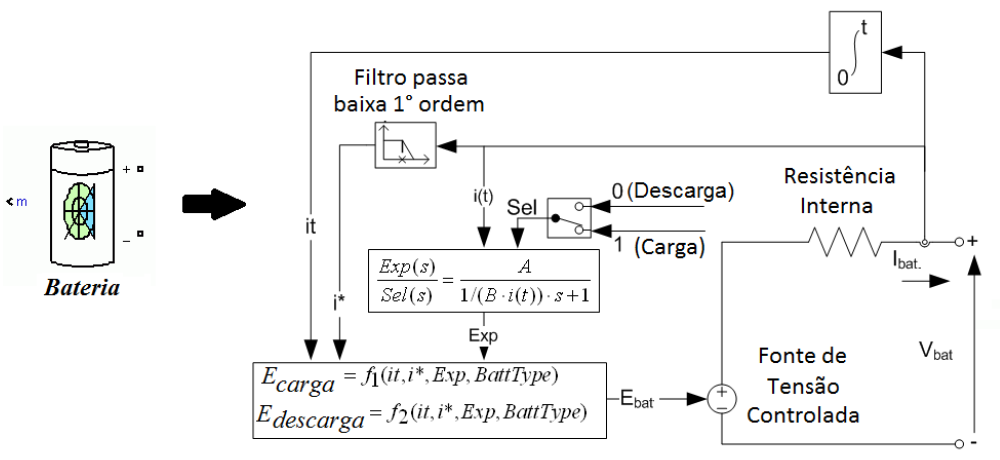 Método de estimação do SOC
De acordo com (MOURA, 2011) não é recomendado uma corrente maior que 10% da capacidade da bateria, assim para uma bateria de 36 Ah não é  utilizado 4,0 A.
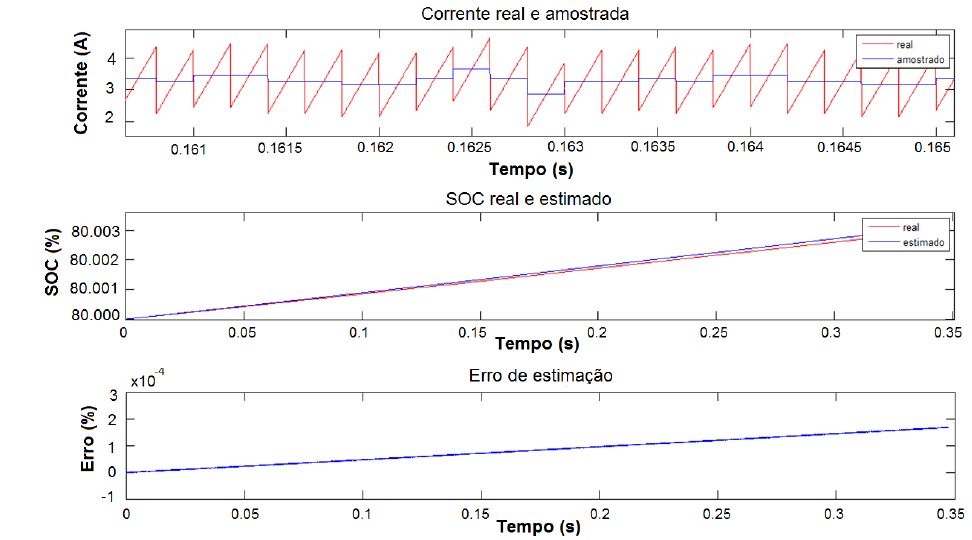 Exemplos – operação de baterias
Operação durante de carga.
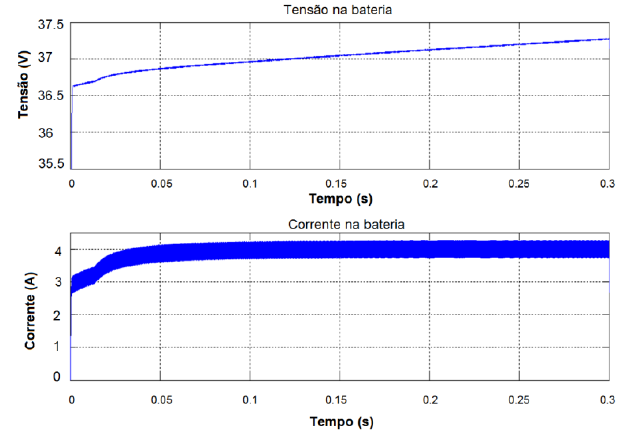 Exemplos – operação de baterias
Inversão da corrente em 0,3.
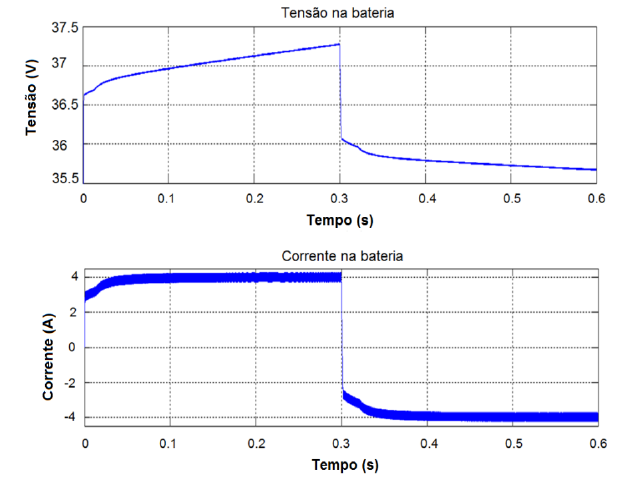 Exemplos – operação de baterias
Alteração da variável de controle.
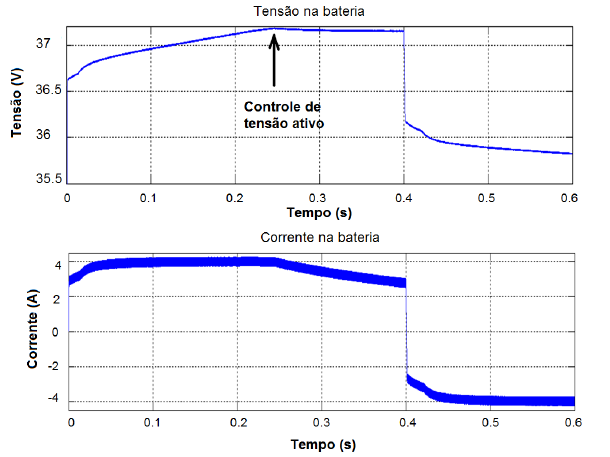 Exemplos – operação de baterias
Inversão da corrente.
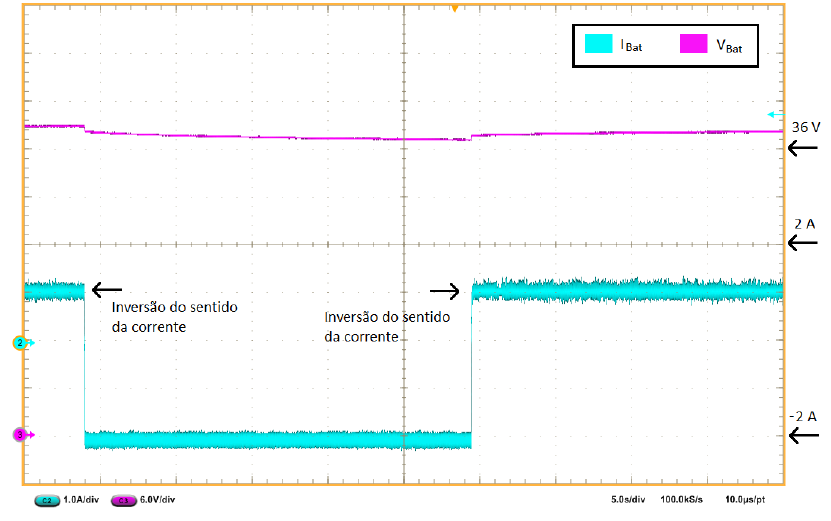 Exemplos – operação de baterias
Alteração da variável de controle.
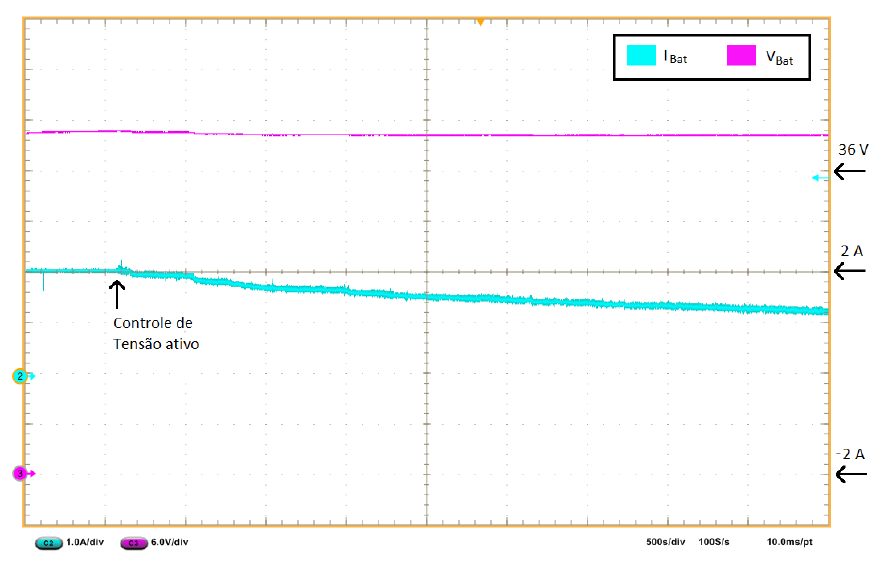 Referência bibliográfica
Marcelo G. Simões and Felix A. Farret. Integration of Alternative Sources of Energy. Published by John Wiley & Sons, Inc., Hoboken, New Jersey, 2006. 


Renan F. Bastos. Sistema de Gerenciamento para Carga e Descarga de Baterias (Chumbo-Ácido) e para Busca do Ponto de Máxima Potência Gerada em Painéis Fotovoltaicos Empregados em Sistemas de Geração Distribuída. Dissertação de mestrado, São Carlos, 2013.